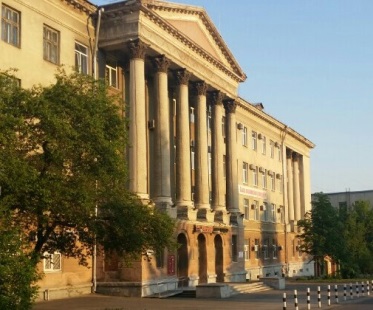 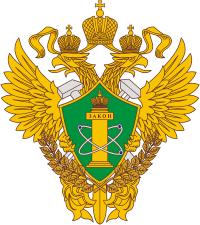 Сибирское управление
Федеральной службы по экологическому, технологическому и атомному надзору
Проблемные вопросы, возникшие при прохождении отопительного периода Южно-Кузбасской ГРЭС
Докладначальника Кузбасского отдела по надзору за тепловыми электростанциями, теплогенерирующими установками и сетями и котлонадзоруЗвонковой Ирины Васильевны
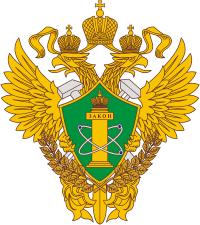 ЮЖНО-КУЗБАССКАЯ ГРЭС
Г. Калтан Кемеровская область - Кузбасс
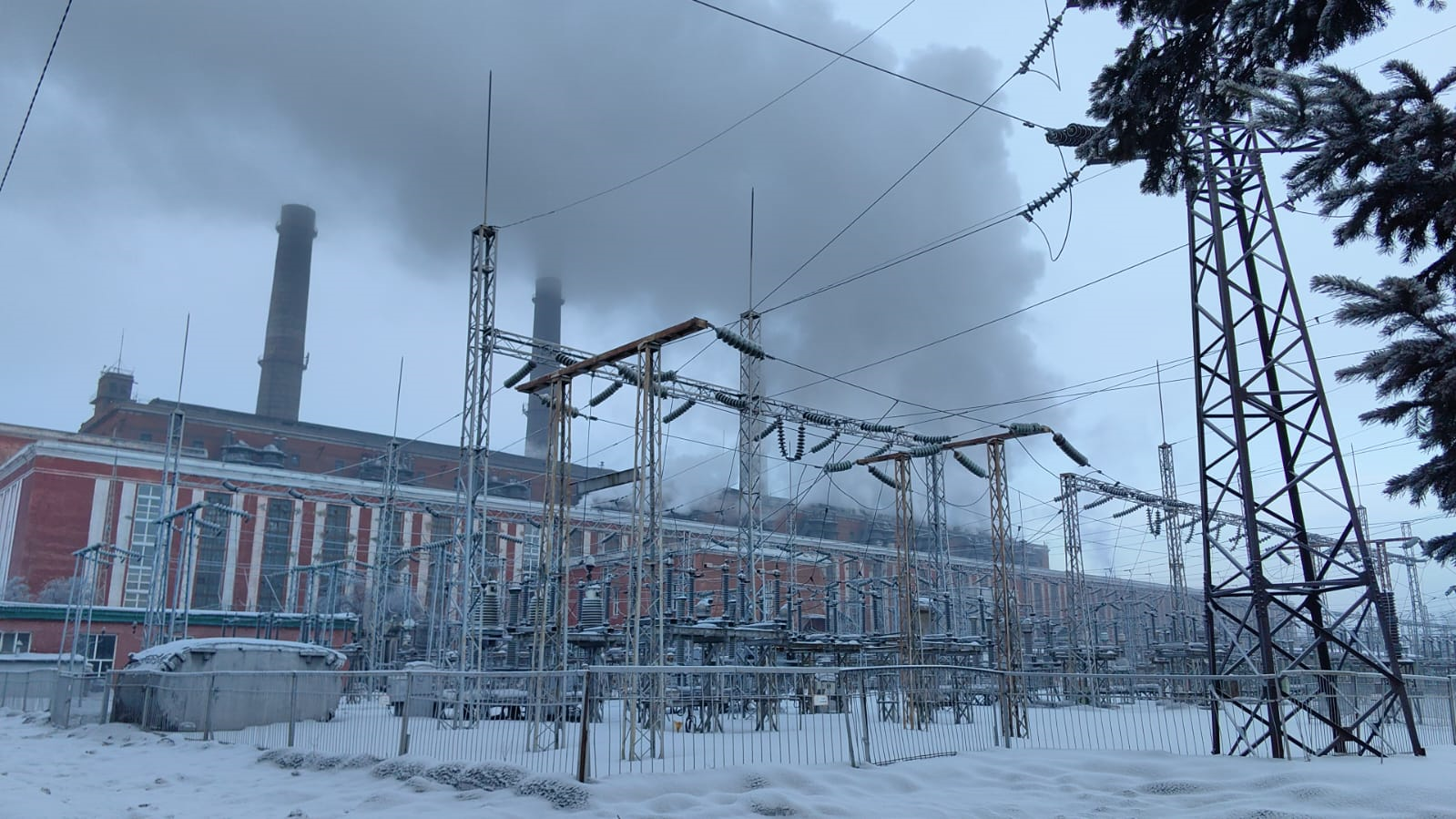 Является единственным источником теплоснабжения двух городов Кузбасса:
г.  Калтан – население 22 тыс. человек;
г. Осинники – население 42 тыс. человек
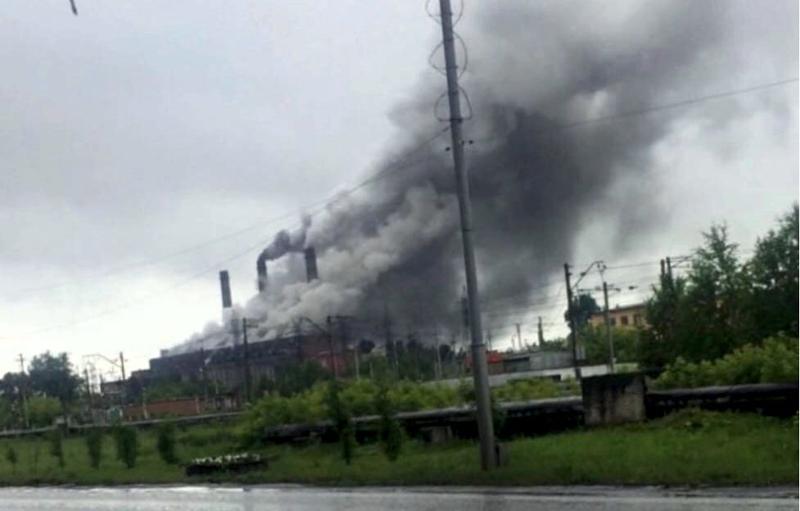 В связи с многочисленными жалобами жителей г. Калтан прокуратурой Кемеровской области – Кузбасса принято решение о проведении с 24.01.2023 по 22.02.2024 проверки Южно-Кузбасской ГРЭС с привлечением специалистов Сибирского управления Ростехнадзора. Управлением  выявлено 504 нарушения
Основные нарушения, выявленные при участии в проверке прокуратуры
	- не проведена экспертиза промышленной безопасности 46 технических устройств, в том числе  8 котлам после восстановительного ремонта после инцидентов (котлы ст.№ 2, 4, 5, 6, 7, 8, 9, 11);
	- не проведено техническое освидетельствование 20 техническим устройствам;
	- не проведен контроль за состоянием металла 34 единиц различного оборудования;
	- топка и газовый тракт котлов не плотные, имеют присосы, значительно превышающие установленные нормативы;
	- на рабочих площадках котлов отсутствует основное и аварийное освещение,  наблюдается большое скопление сажи и пыли, а также строительного, бытового мусора (кирпич, доски, ветошь, металл) и остатков теплоизоляционного материала;
	- все цеха станции не укомплектованы квалифицированным  персоналом.
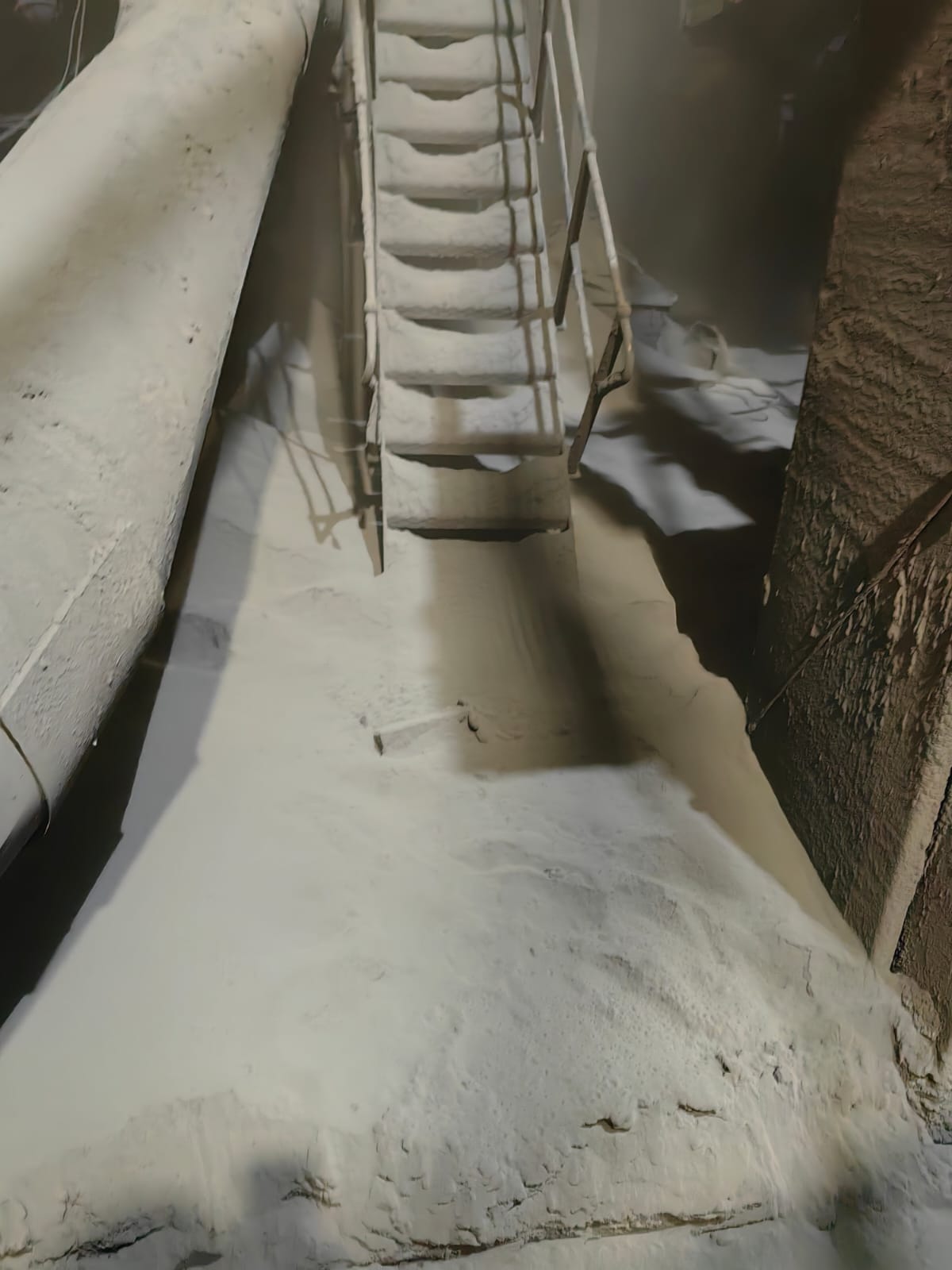 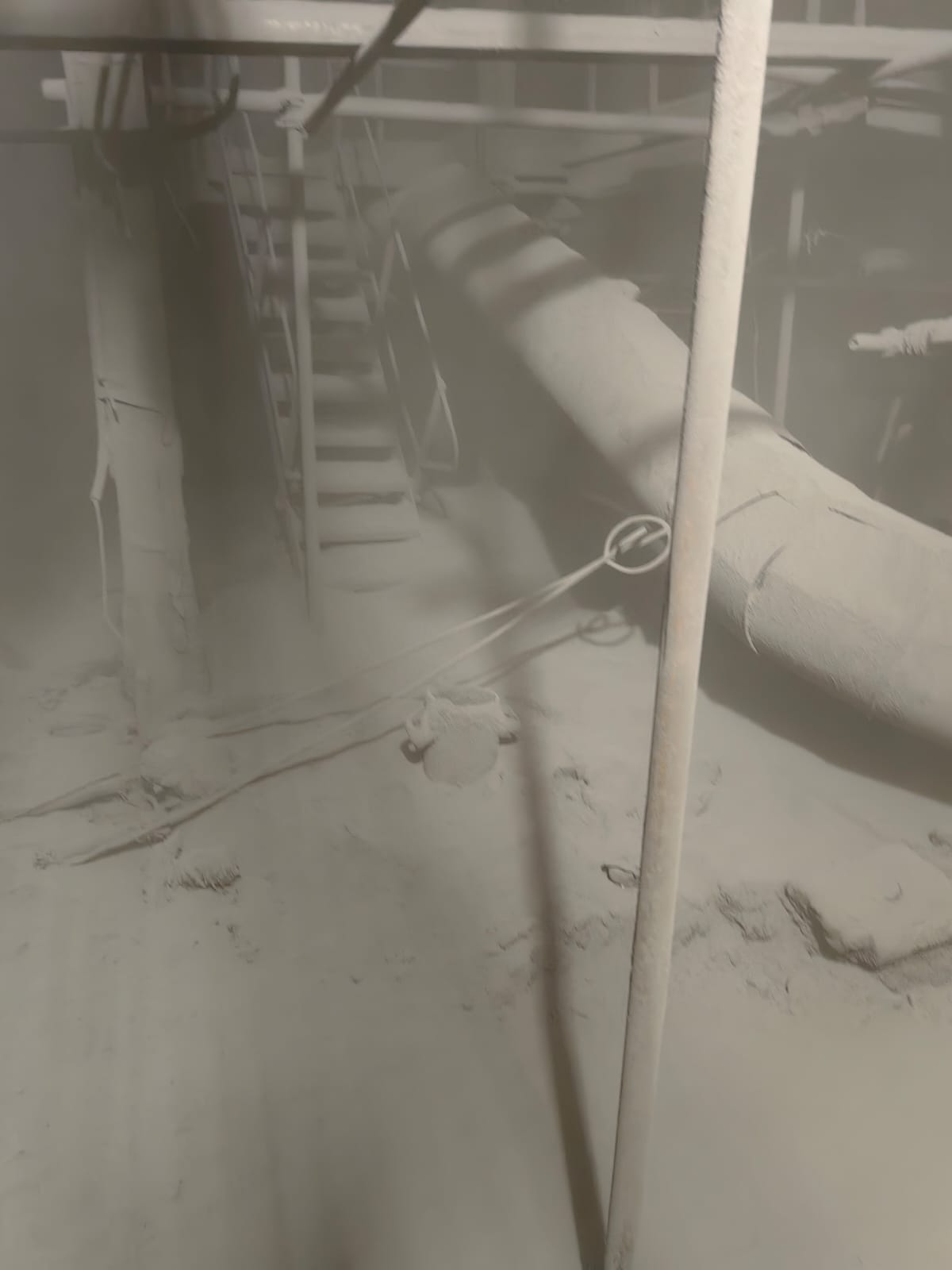 На рабочих площадках котлов наблюдается большое скопление сажи и пыли, а также строительного, бытового мусора (кирпич, доски, ветошь, металл) и остатков теплоизоляционного материала.
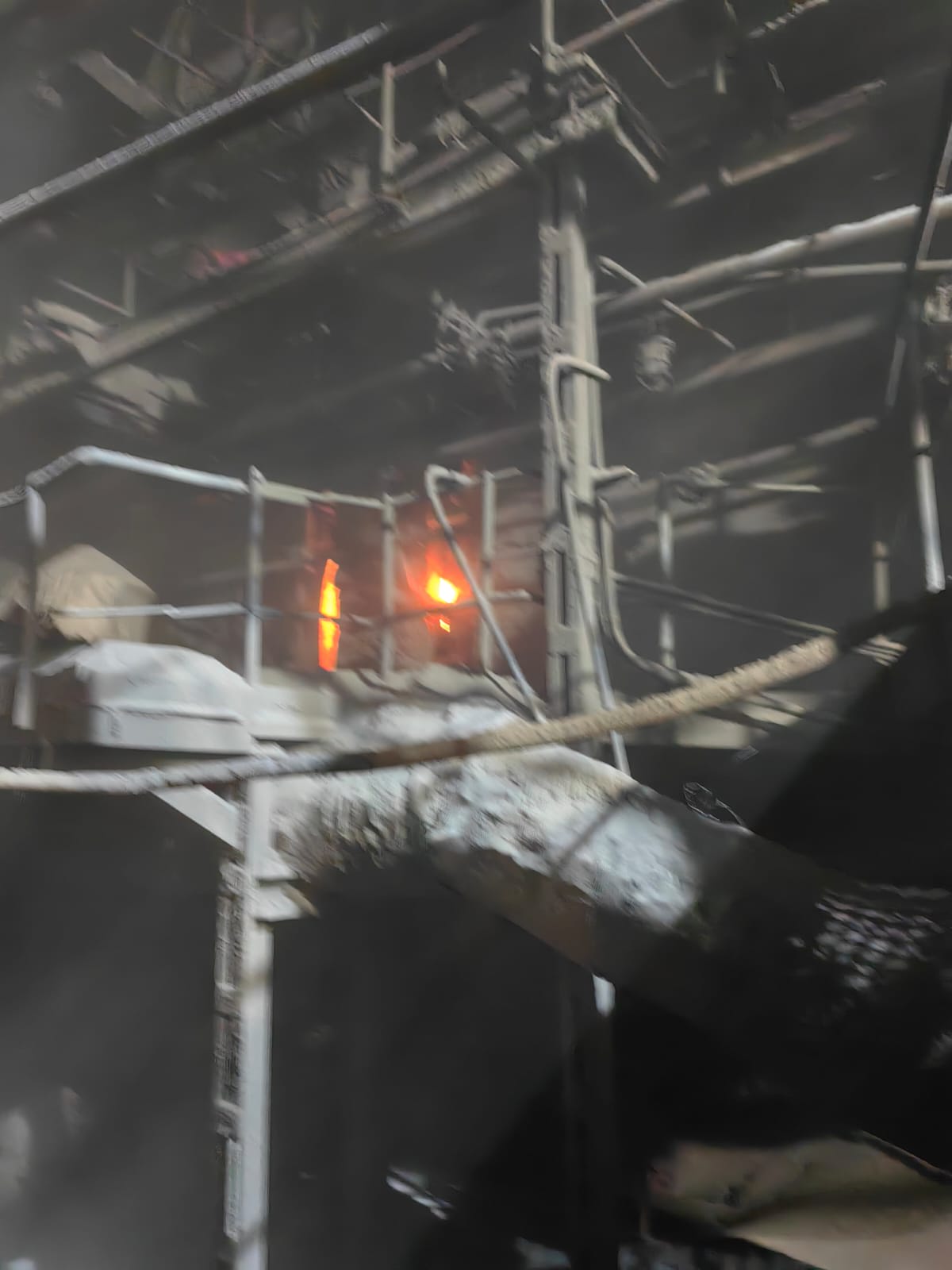 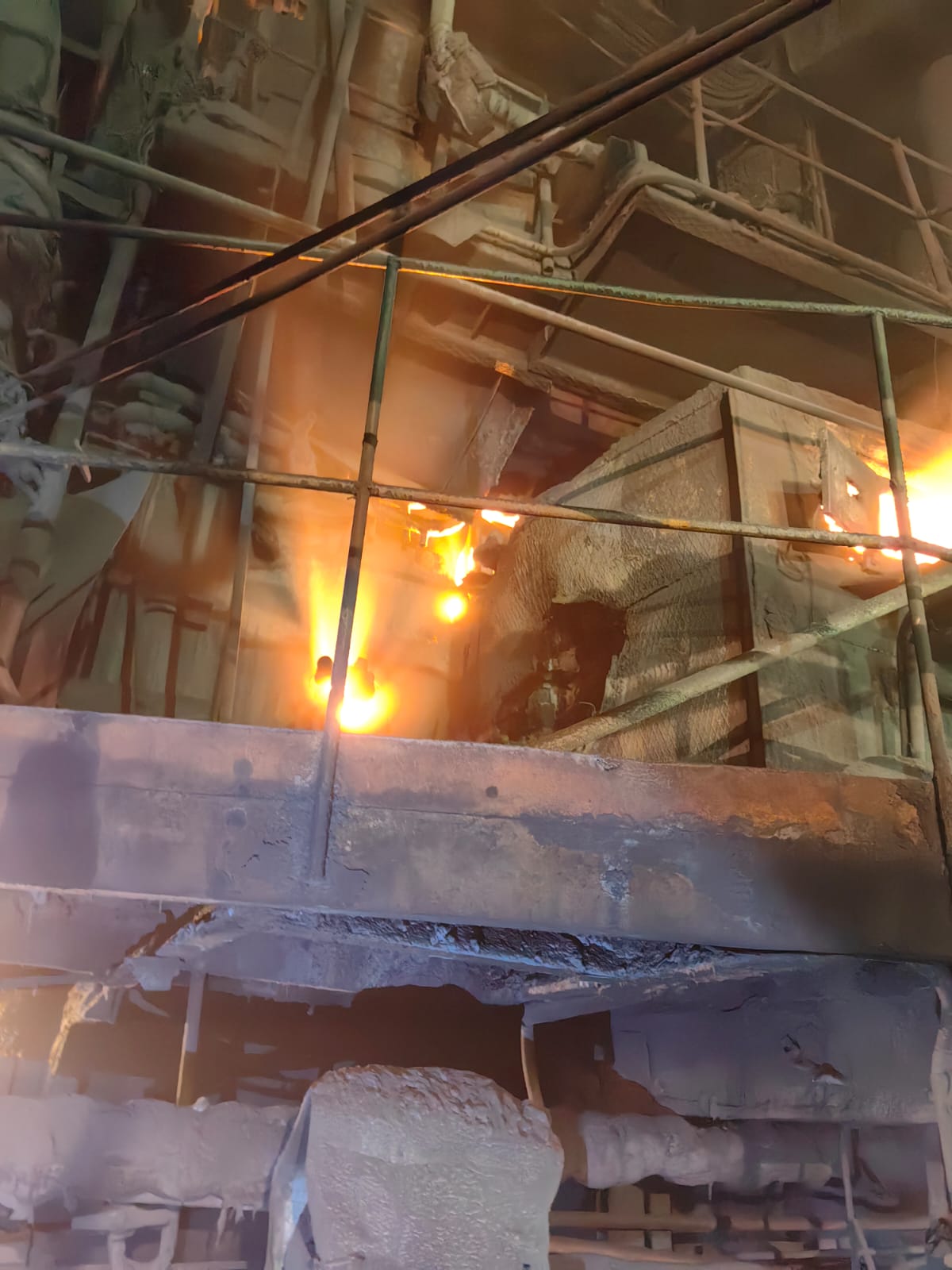 На работающих котлах разрушен обмуровочный слой, наблюдается выбивание языков пламени, дымовых газов, сажи и золы в рабочую зону котельного цеха
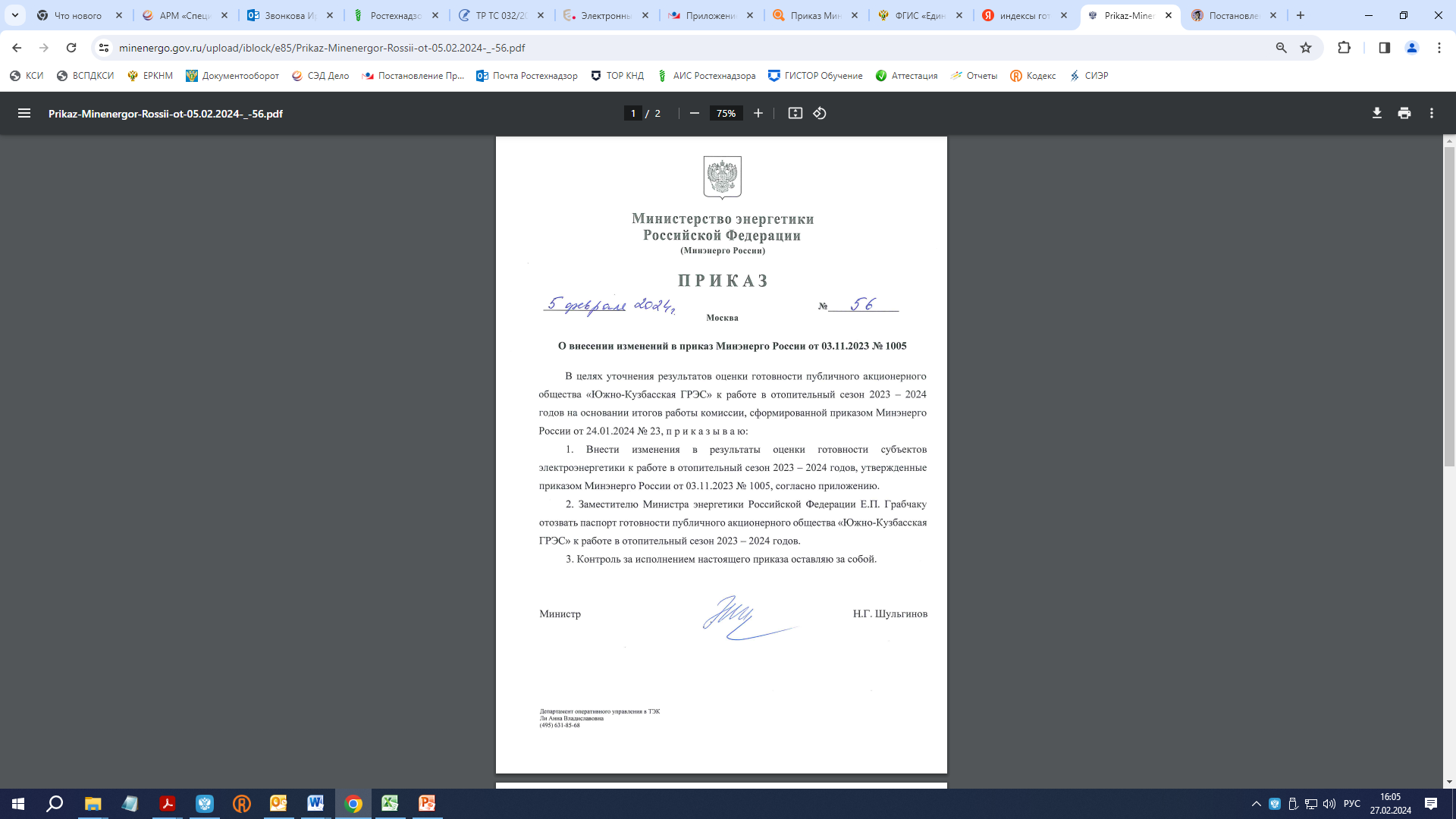 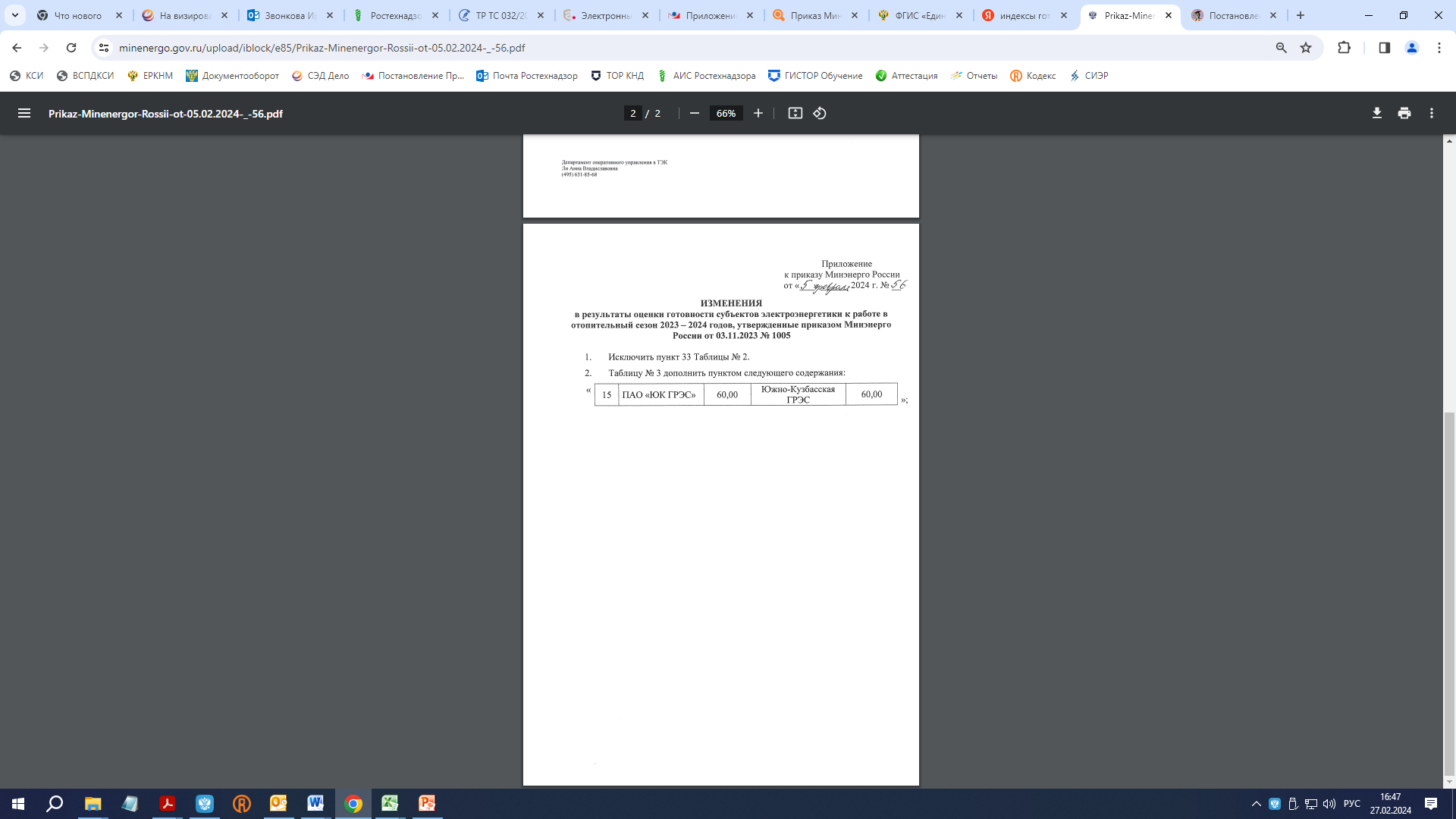 5 февраля Министерством энергетики РФ был подписан приказ об отзыве паспорта готовности к отопительному сезону Южно-Кузбасской ГРЭС